IMPLEMENTING SECTION 1557
Progress in the courts 
Stakeholder support
Public support
State-level protections
How you can help
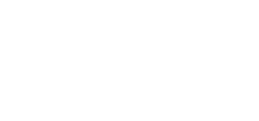 [Speaker Notes: Unfair trade practices Prohibit discrimination between people of the same class and hazard
Often prohibit discrimination on the basis of sex

State nondiscrim: public accommodations or insurance]
CASES ON HEALTHCARE NONDISCRIMINATION
Flack v. Wisconsin Department of Health: Medicaid exclusion violates Section 1557
Boyden v. Wisconsin: state plan exclusion violates Title VII, Section 1557
Tovar v. Essentia Health: health care organization employee plan’s exclusion violates Section 1557
Iowa, Indiana state court decisions on Medicaid exclusions
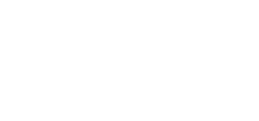 [Speaker Notes: Give Wisconsin and North Carolina examples]
OTHER STAKEHOLDER SUPPORT
American Academy on Pediatrics joins AMA, APA, ACOG, and other associations in support for nondiscriminatory coverage
8 insurance commissioners sign letter in support of 1557’s protections for LGBT people
Over half of Fortune 500 companies provide affirmative coverage
Overwhelming rebuke of HHS “leaked memo” in October
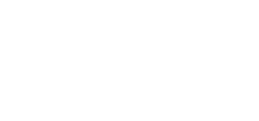 [Speaker Notes: Give Wisconsin and North Carolina examples]
INCREASING PUBLIC SUPPORT
2018 election – record number of LGBT running for office and winning
NH Republican-controlled state government passes GI nondiscrimination protections
NY legislature passes GI nondiscrimination protections
Ballot measures in AK and MA are soundly defeated
Six governors (3 Republicans) in four states – KS, MI, OH, WI – issued executive orders with SOGI nondiscrimination protections
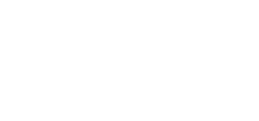 [Speaker Notes: Give Wisconsin and North Carolina examples]
STATE PROTECTIONS
Private insurance bulletins
Medicaid affirmative coverage guidelines
State employee plan affirmative coverage
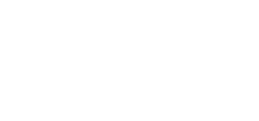 [Speaker Notes: Primarily administrative goals
Others can be: Hospital, state and local health programs (including long-term health facilities) nondiscrimination policies, ensuring adequate funding and trans competency for HIV treatment programs, mandating CE on trans health]
PRIVATE INSURANCE BULLETINS
Issued by Department of Insurance
Based on different state and federal laws, such as
Unfair trade/business practice laws
State mental health parity laws
State nondiscrimination laws
State constitution
Affordable Care Act
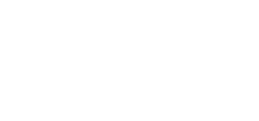 [Speaker Notes: Unfair trade practices Prohibit discrimination between people of the same class and hazard
Often prohibit discrimination on the basis of sex

State nondiscrim: public accommodations or insurance]
PRIVATE INSURANCE BULLETINS
Insurance Commissioners in at least 19 states and D.C. have issued bulletins and other guidance affirming that private insurance plans:
Cannot discriminate against transgender people based on federal and/or state law
Cannot have blanket exclusions of transition-related care
Cannot deny coverage for medically necessary transition-related care
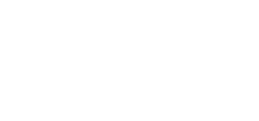 PRIVATE INSURANCE BULLETINS
States that have issued bulletins:

California 
Colorado 
Connecticut 
Delaware 
District of Columbia Hawaii*
Illinois
Maryland
Massachusetts
Minnesota
Montana
Nevada
New Jersey*
New Mexico
New York
Oregon
Pennsylvania
Rhode Island
Vermont
Washington
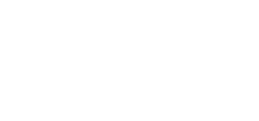 [Speaker Notes: * = through law]
MEDICAID AFFIRMATIVE COVERAGE GUIDELINES
Medicaid Act
Coverage for mandatory and optional benefits
Benefits must be equivalent in amount, duration, and scope 
Prohibits plans from banning coverage for treatment on the basis of a specific medical diagnosis 
EPSDT: medically necessary services needed to correct and ameliorate health conditions
Other state and federal laws
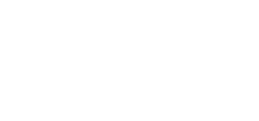 [Speaker Notes: Requires coverage for inpatient and outpatient hospital services, physician services

Early and Periodic Screening, Diagnostic and Treatment]
MEDICAID
Guidance documents:
Issued by Medicaid regulatory agency
Typically contain utilization review criteria 
Best practices:
Flexibility
Based on most up to date standards of care
Do not have procedure-specific exclusions
Do not have arbitrary age exclusions
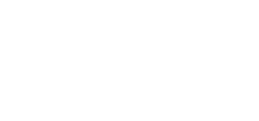 [Speaker Notes: Regulatory = human services, medical assistance]
MEDICAID
12 states + D.C. have adopted affirmative care guidance that explains how to access coverage for transition-related care under Medicaid and what should be covered
Oregon
Rhode Island
Vermont
Washington
California
Colorado
Connecticut
District of Columbia
Maryland Massachusetts 
Minnesota
Nevada
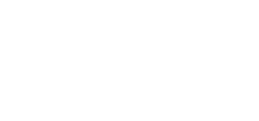 MEDICAID
Another 5 states got rid of explicit blanket exclusions and/or clarified that medically necessary transition-related care is covered
New Jersey
Pennsylvania
Hawaii
Montana
New Hampshire
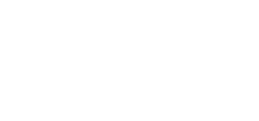 MEDICAID
11 states still have blanket exclusions of transition-related care
Tennessee
Wisconsin*
Wyoming
Maine
Missouri
Nebraska
Ohio
Alaska
Georgia 
Iowa*
Illinois*
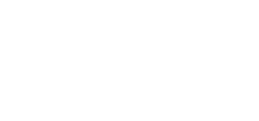 [Speaker Notes: Illlinois, Iowa, Wisconsin]
STATE EMPLOYEE PLANS
Regulated differently in every state
Can be Management Services, a Board of Trustees, a commission, human resources, etc.
Can easily be politicized…
…but can also be an easy lift in new administrations eager to do something good
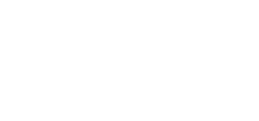 [Speaker Notes: Give Wisconsin and North Carolina examples]
STATE EMPLOYEE PLANS
17 states + D.C. affirmatively cover transition-related care in state employee plans
12 states still have broad, explicit exclusions
21 states are silent

For more information: Movement Advancement Project
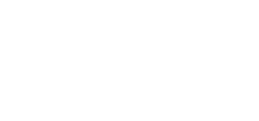 [Speaker Notes: Give Wisconsin and North Carolina examples]
ONGOING THREATS: WHAT WE EXPECT IN 2019
HHS revising 2016 rule
Franciscan Alliance ruling
HHS, Ed, DOJ efforts to redefine sex discrimination protections
Broad religious and moral refusals regulations
Supreme Court action on civil rights protections
Overall threats to ACA’s protections, Medicaid program
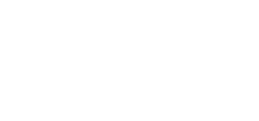 [Speaker Notes: Give Wisconsin and North Carolina examples]
HOW YOU CAN HELP
Submit federal comments on Section 1557 and other rules that affect LGBT people (e.g. religious refusals)
Sign up to ProtectTransHealth.org for updates
Support bills that would shore up protections, like the Equality Act and HEAA
Help educate your constituents and communities about their rights
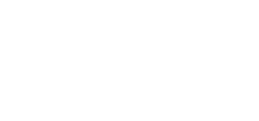 [Speaker Notes: Give Wisconsin and North Carolina examples]